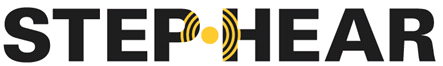 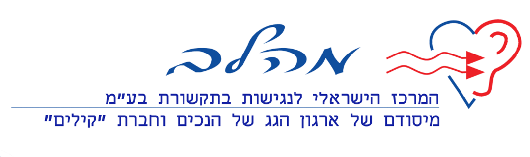 צא מזה!
נגישות בעולם הפיזי באמצעות ממשקים וירטואליים
רוית קרדי – מורשית נגישות השירות 			 		 							   מרתון טכנולוגיות
מהלב – המרכז הישראלי לנגישות בתקשורת 								כנס נגישות אתרי אינטרנט 25.10.17
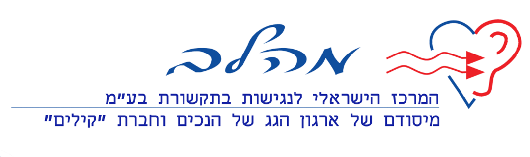 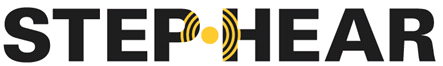 חסמים בעולם הפיסי
קודנים ואינטרקום
 מסכי מגע
 מנגנוני הפעלה מכאניים
 פיקוד מרכזי במעליות
 מערכות זימון תורים
 מכונות אוטומטיות 
 ריבוי טכנולוגיות חכמות
 ריבוי שירותים ללקוחות
 התאמת השירות ללקוח
 התאמת המוצר ללקוח
 מידע נגיש בזמן אמת
 זמינות נמוכה של אנשי צוות מוכשרים
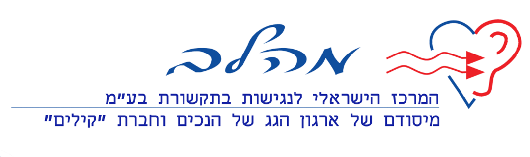 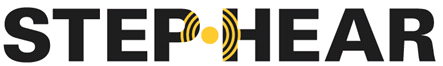 בעולם שבו יישומון הופך למפתח
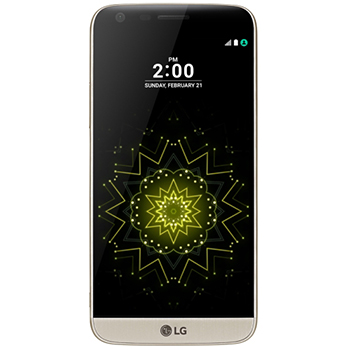 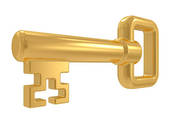 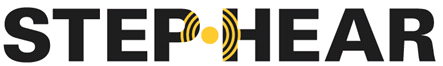 החסם הופך להזדמנות
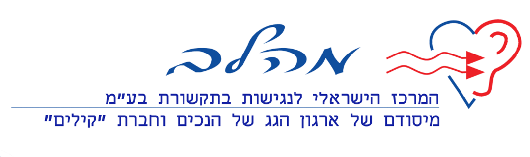 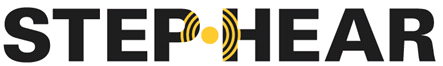 יישומון                             המפתח לנגישות
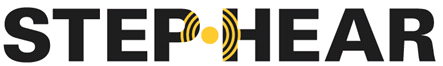 פתיחת קודנים ואינטרקום
ביצוע פעולות במסכי מגע
הפעלת מנגנוני הפעלה מכאניים
זימון בפיקוד מרכזי במעליות
זיהוי ושימוש במערכות זימון תורים
זיהוי ושימוש במכונות אוטומטיות 
ניהול הנגישות בטכנולוגיות חכמות
ניהול מגוון השירותים ללקוחות
התאמה יעילה של השירות ללקוח
התאמת יעילה של המוצר ללקוח
אספקת מידע נגיש בזמן אמת
ניהול זמינות של אנשי צוות מוכשרים
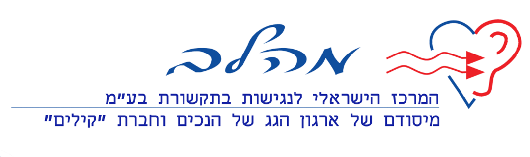 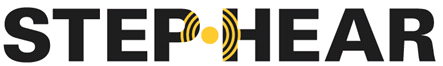 כל הנגישות בכף היד – אחריות אישית
יישומון נגיש לאנשים עם מוגבלות
 שלט קולי – כהגדרתו בת"י 1918 חלק ד
 התאמה מלאה לשטח הפיסי ולמציאות
 עמידות ואורך חיים לטווח ארוך (שנים)
 גמישות בהעברת ושינוי מסרים – ניהול מסרים
 אינטגרציה מלאה עם מערכות חכמות – תקשורת, תחבורה וכו'
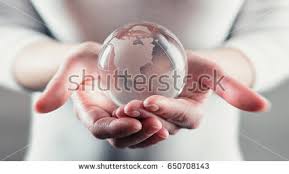 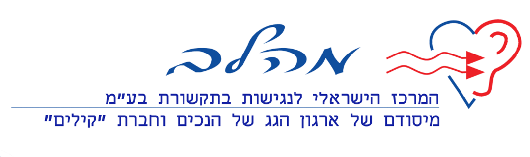 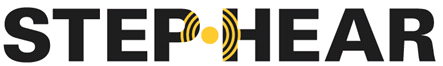 <סרטון SH>
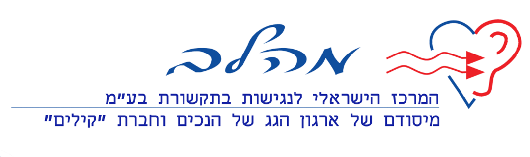 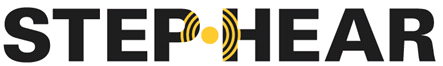 תודה רבה
רוית קרדי – מורשית נגישות השירות
מהלב – המרכז הישראלי לנגישות
www.mehalev.com   www.mangishim.org 
			     טל' 03-7180300  ravit@mehalev.com